Симметрия в литературеИ РУССКОМ ЯЗЫКЕ
Аверина Ольга Васильевна
МАОУ СОШ №32
Г.Екатеринбург
Буквы А,М,Т,Ш,П имеют вертикальную симметрию
А   
     М
          Т
              Ш
                   П
Буквы В,З,К,С,Э,Е имеют горизонтальную ось симметрии
в з к с э е
Буквы Ж,Н,О,Ф,Х имеют по две оси симметрии
Ж
Н
О
Ф
Х
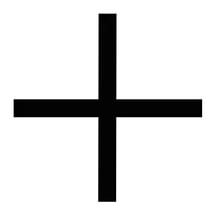 Симметрию можно увидеть в словах и целых фразах
ПАЛИНДРОМ
   Перевертень, палиндром (от греч. palíndromos — бегущий обратно), фраза или стих, которые могут читаться (по буквам или по словам) спереди назад и сзади наперёд, давая удовлетворительный смысл (обычно — одинаковый).
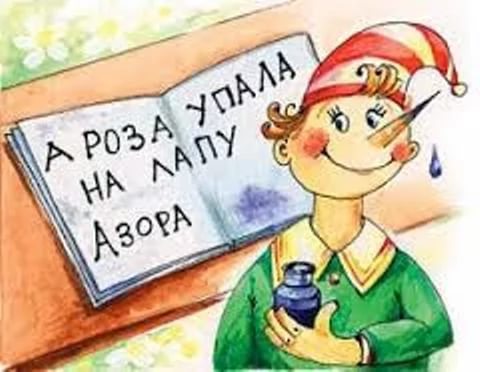 История Палиндромов
От римлян палиндромы перешли во все европейские языки и постепенно превратились в одну из самых популярных игр со словами.
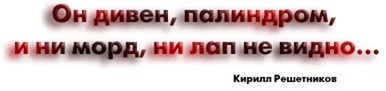 Слова-палиндромы
Шалаш, потоп, топот, Анна, оно.







Попытайтесь придумать свои палиндромы.
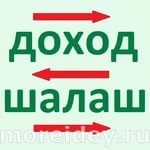 Фразы- палиндромы
Аргентина манит негра.
Леша на полке клопа нашел.
Нажал кабан на баклажан.
Молоко делили ледоколом.
Лилипут сома на мосту пилил.
Я не мил и не женили меня.
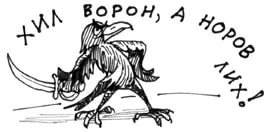 Разбирем пример  палиндромического стихотворения Велимира Хлебникова которое так и называется «Перевертень».
                                         Кони, топот, инок,
                                         Но не речь, а черен он.
                                         Идем, молод, долом меди, 
                                         Чин зван мечем навзничь.
                                         Голод, чем меч долог?
                                         Пал, а норов худ и дух ворона лап,
                                         А что? Я лов? Воля отча!
                                         Яд, яд, дядя!
                                         Иди, иди!
                                         Мороз в узел, лезу взором.
                                         Солов зов, воз волос.
                                         Колесо. Жалко поклаж. Оселок.
                                         Сани, плот и воз, зов и толп и нас.
                                         Горд дох, ход дрог.
                                         И лежу. Ужели?
                                         Зол, гол лог лоз.
                                         И к вам и трем с смерти мавки.
Но все это скорее забавы, «игра словами». Серьезной палиндромической поэзии быть не может. 
В заключении можно привести  как поэтический эксперимент симметричное стихотворение Брюсова «Треугольник».
                                                         Я,
                                                       еле
                                                      качая
                                                    веревки,
                                                   в синели
                                                 не различая
                                                 синих тонов
                                              и милой головки,
                                             летаю в просторе,
                                           крылатый как птица,
                                          меж лиловых кустов!
                                        но в заманчивом взоре
                                    знаю, блещет, алея, зарница!
                                     и я счастлив ею без слов!
Симметрия в поэзии
Симметрия ритма.
Закон чередования в стихе  ударных и безударных (долгих и кратких) слогов называется ритмом.

Но вот шумит, журчит ручей
Гаральд с коня спрыгнул,
И снял он шлем и влаги им
Студеной зачерпнул.
Симметрия рифмы
Рифмуемые слова должны иметь одинаковое число слогов после ударной гласной.
Ударные гласные должны звучать одинаково.
Звуки после ударной гласной должны быть подобны.
Долиной-змеиной
Симметрия строф
Двустишие
Гляжу как безумный на черную шаль,
И хладную душу терзает печаль.

Четырехстишие
Смежная или парная рифма.
Русалка плыла по реке голубой
Озаряема полной луной, 
И старалась она доплеснуть до луны
Серебристую пену волны.
Спасибо за внимание!